Проспект Тореза, 38/6Общая концепция
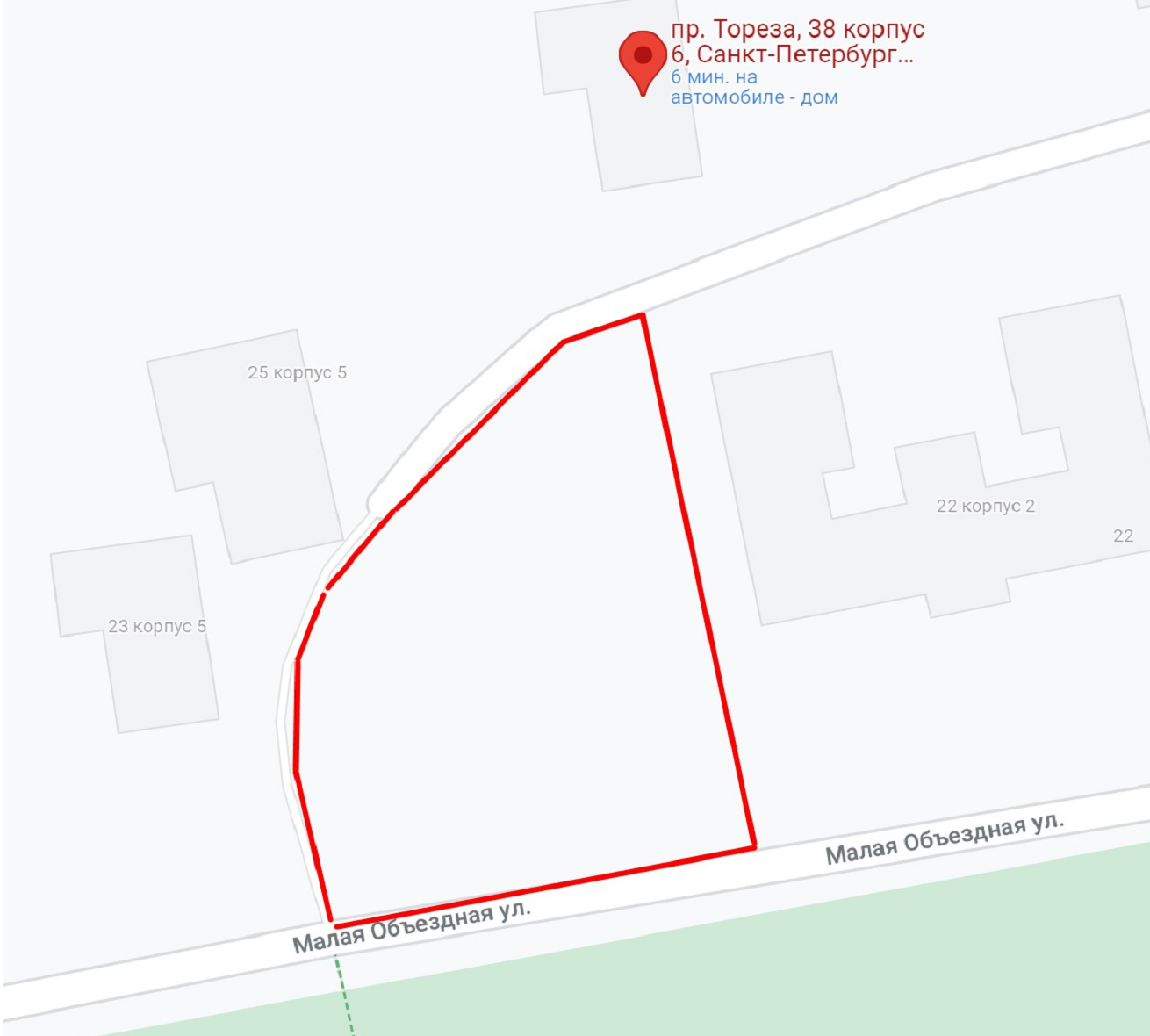 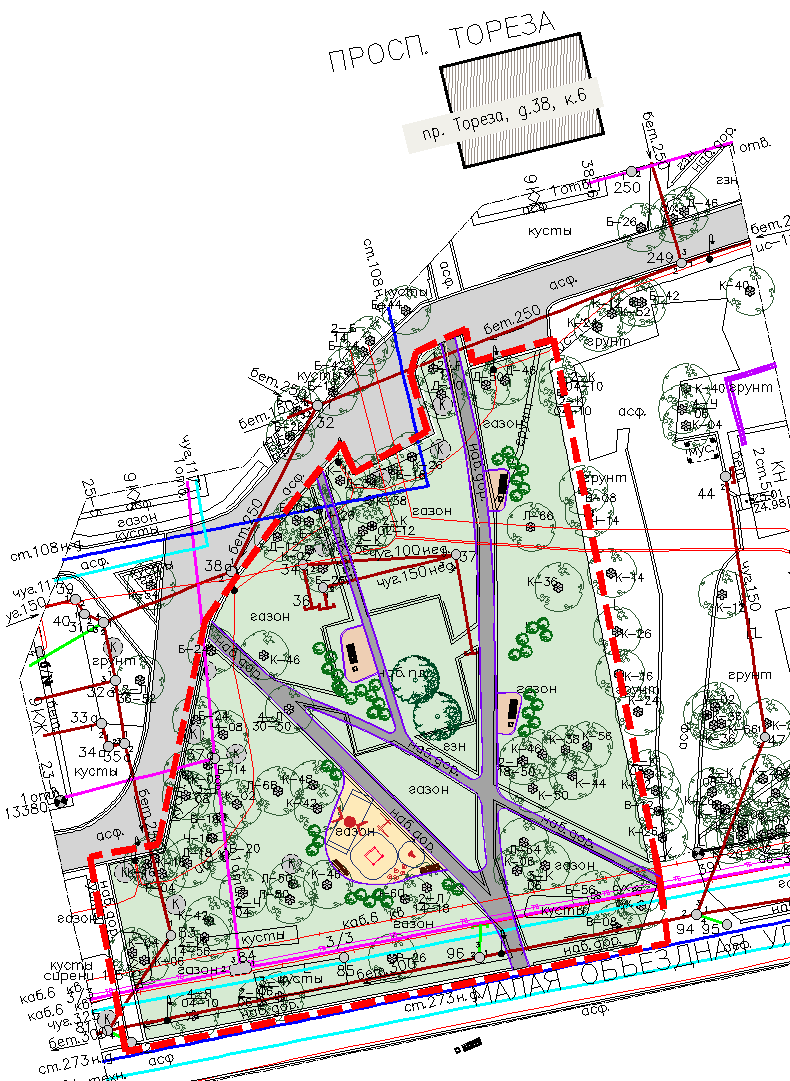 Установка антипарковочных столбиков вдоль улицы Малой Объездной
Установка велопарковки
Замена газонного ограждения вдоль внутридворового проезда
Новые функицональные зоны
Результаты онлайн опроса и встречи на адресе пр.Тореза, 38/6
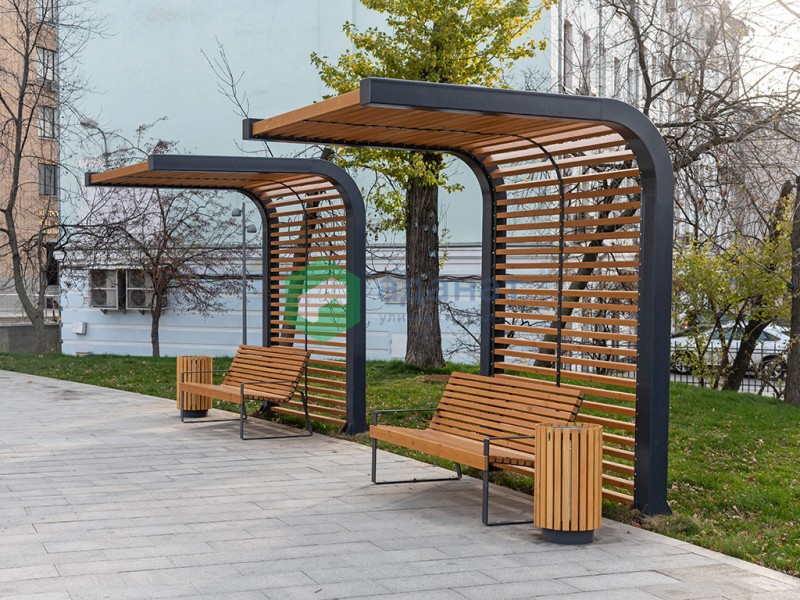 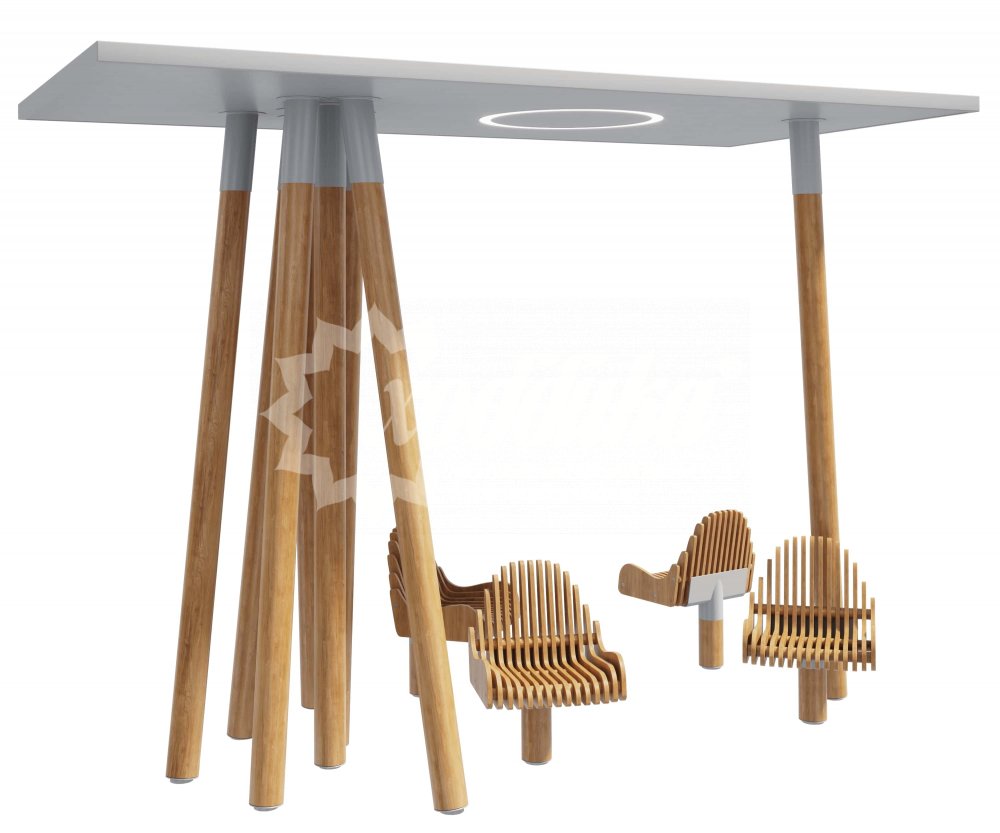 Пр.Тореза, 38/6Зоны отдыха
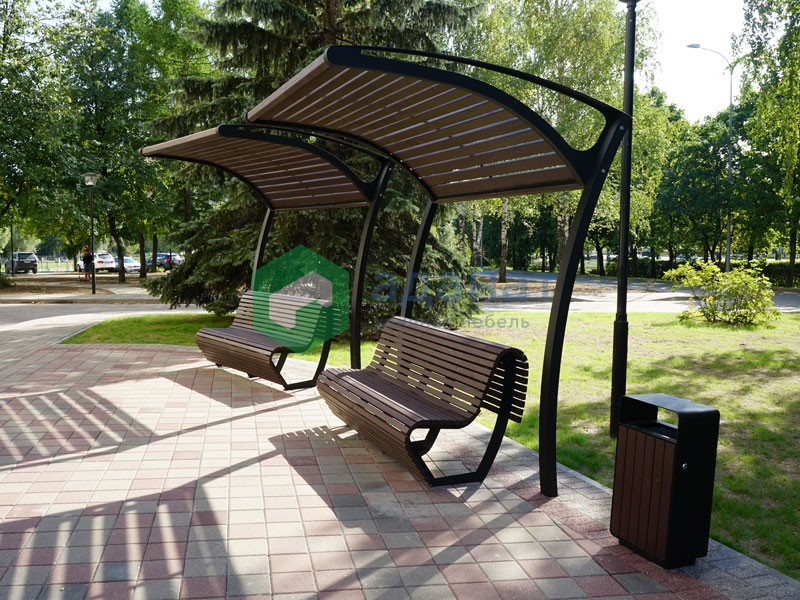 Навесы с защитой от дождя
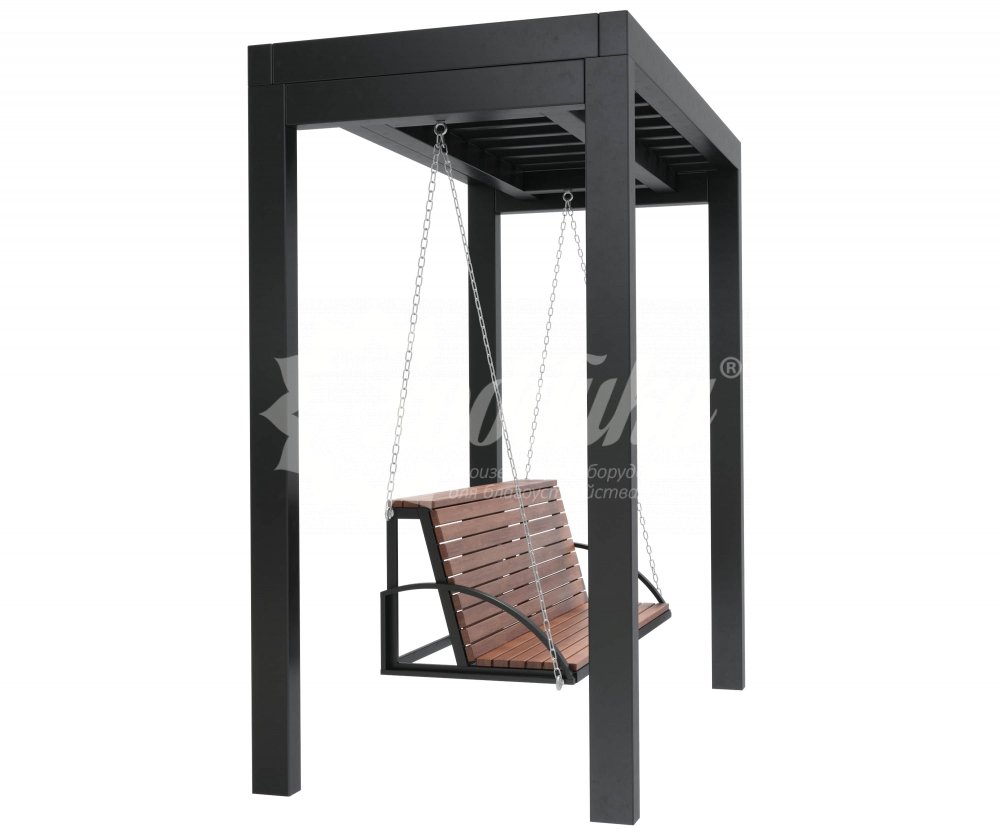 Пр.Тореза, 38/6Зоны отдыха
Качели
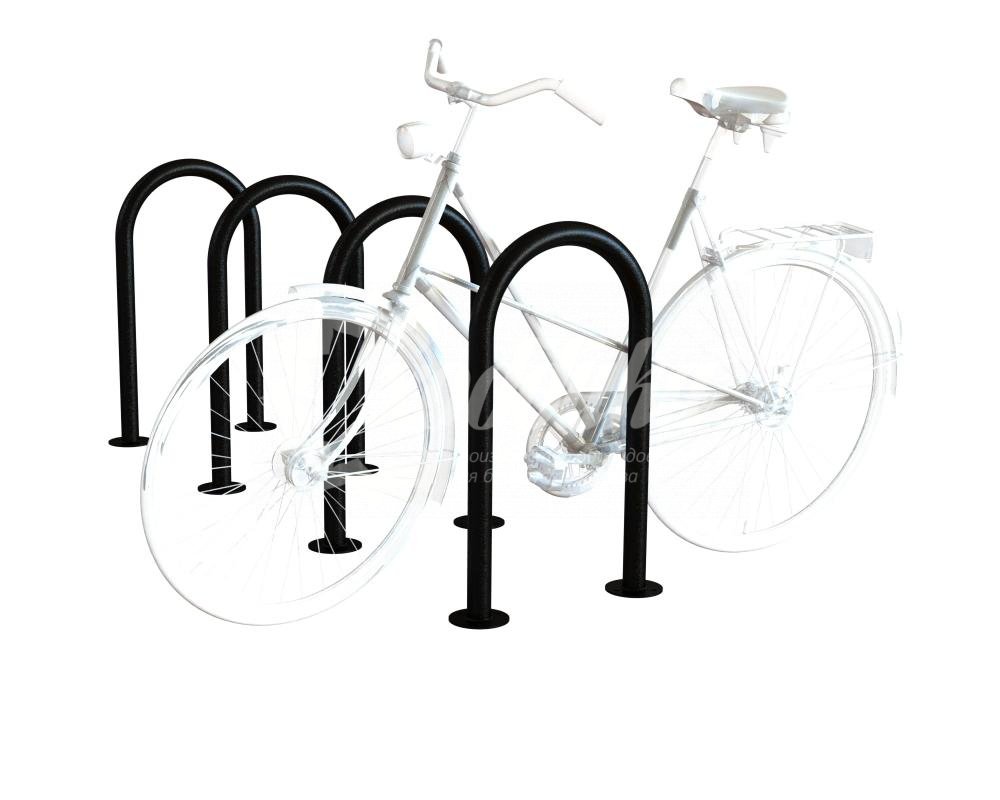 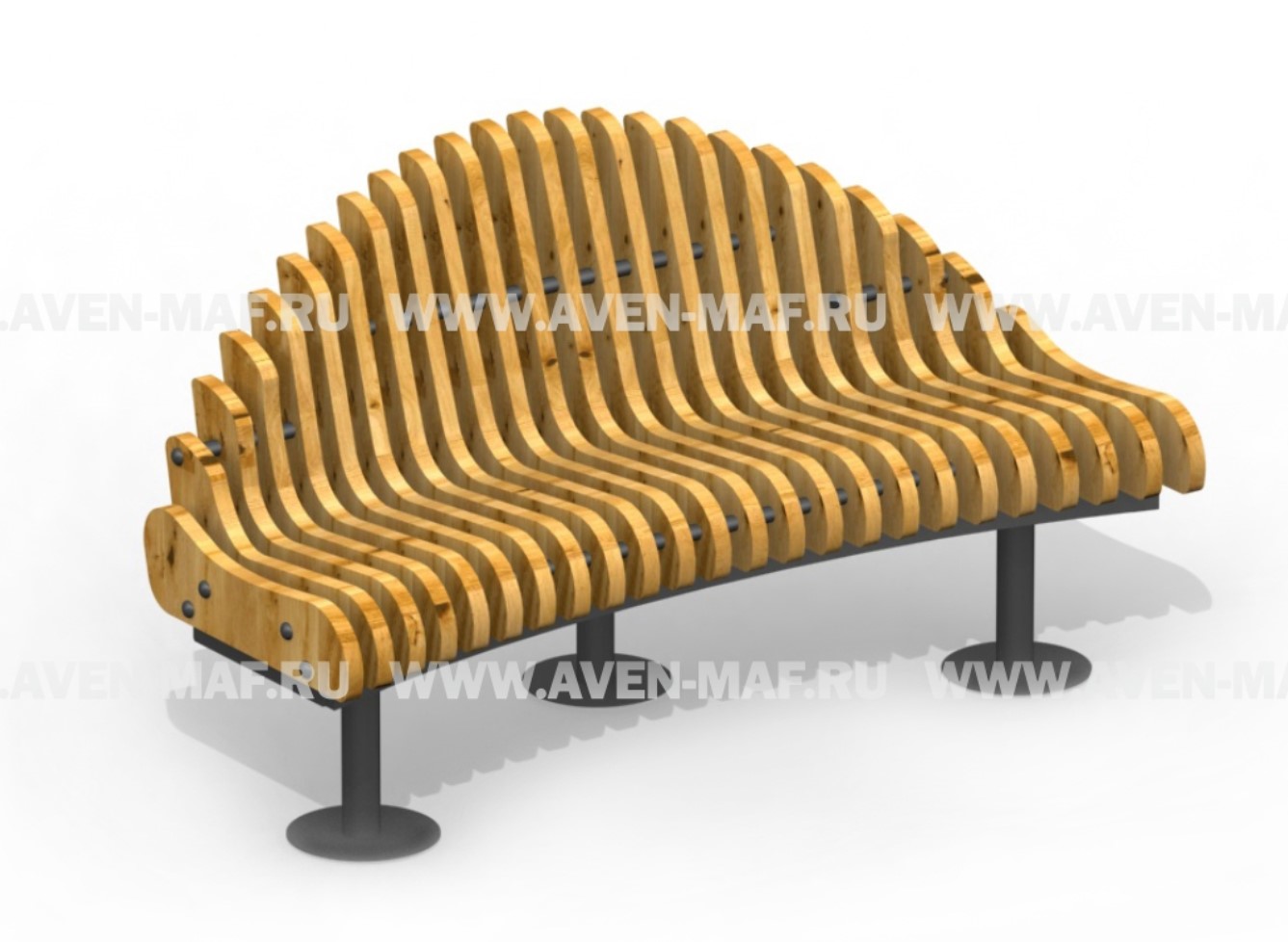 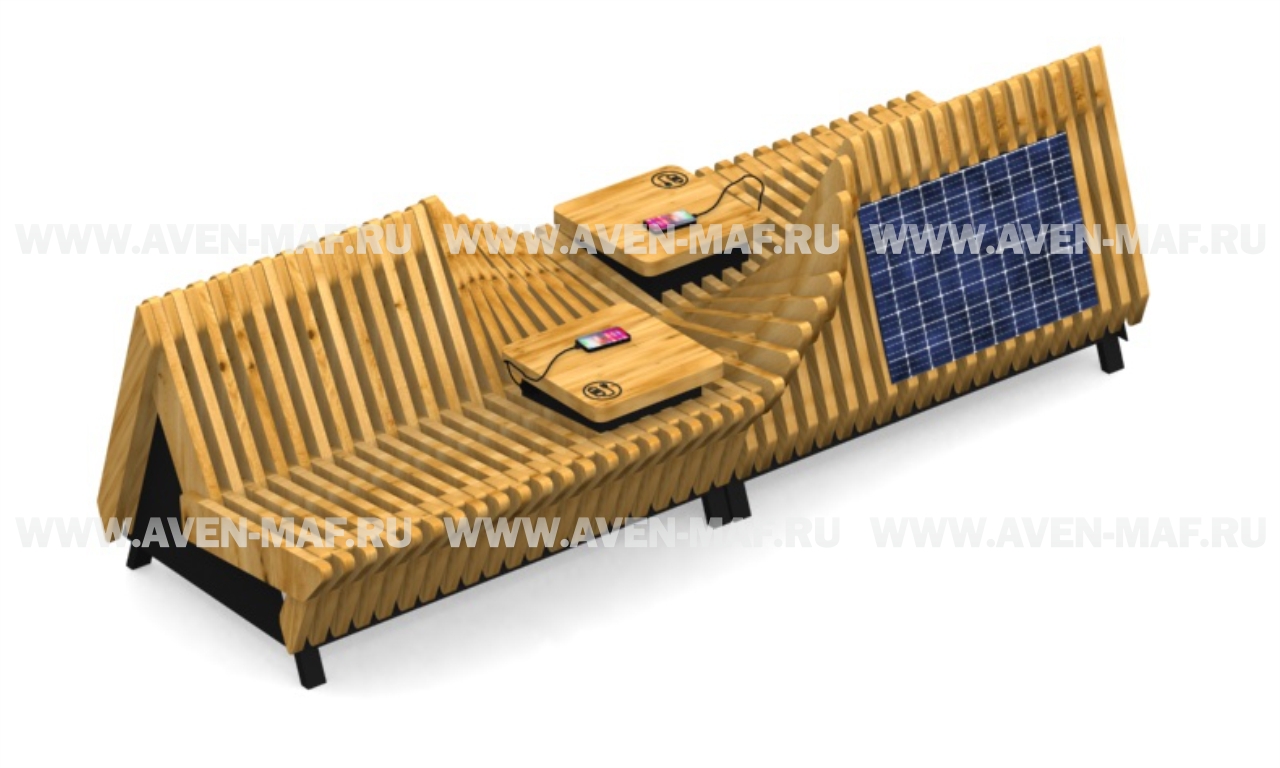 Пр.Тореза, 38/6
Зоны отдыха «карманы» и велопарковка
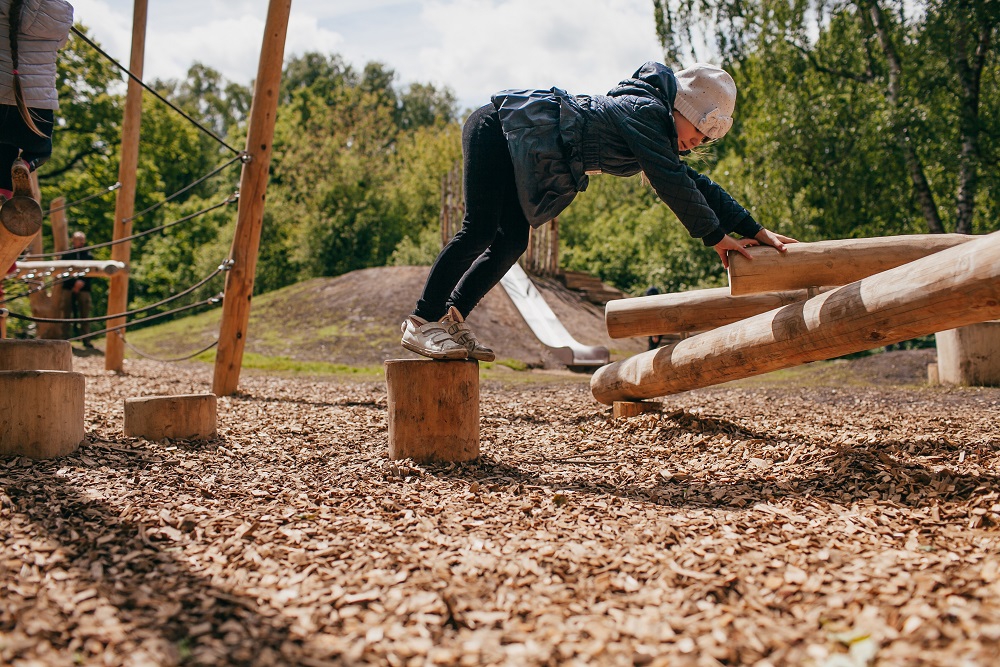 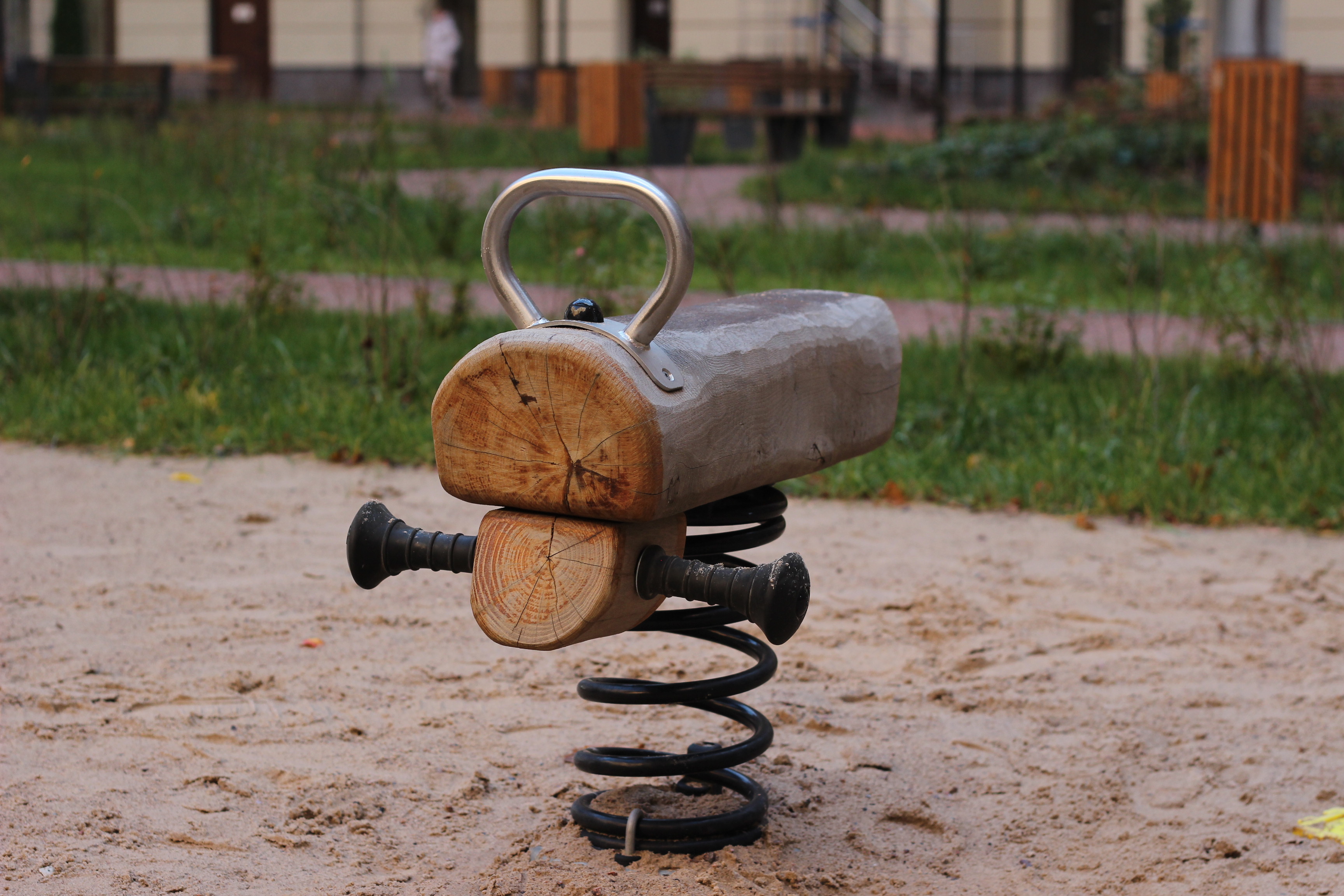 Пр.Тореза, 38/6
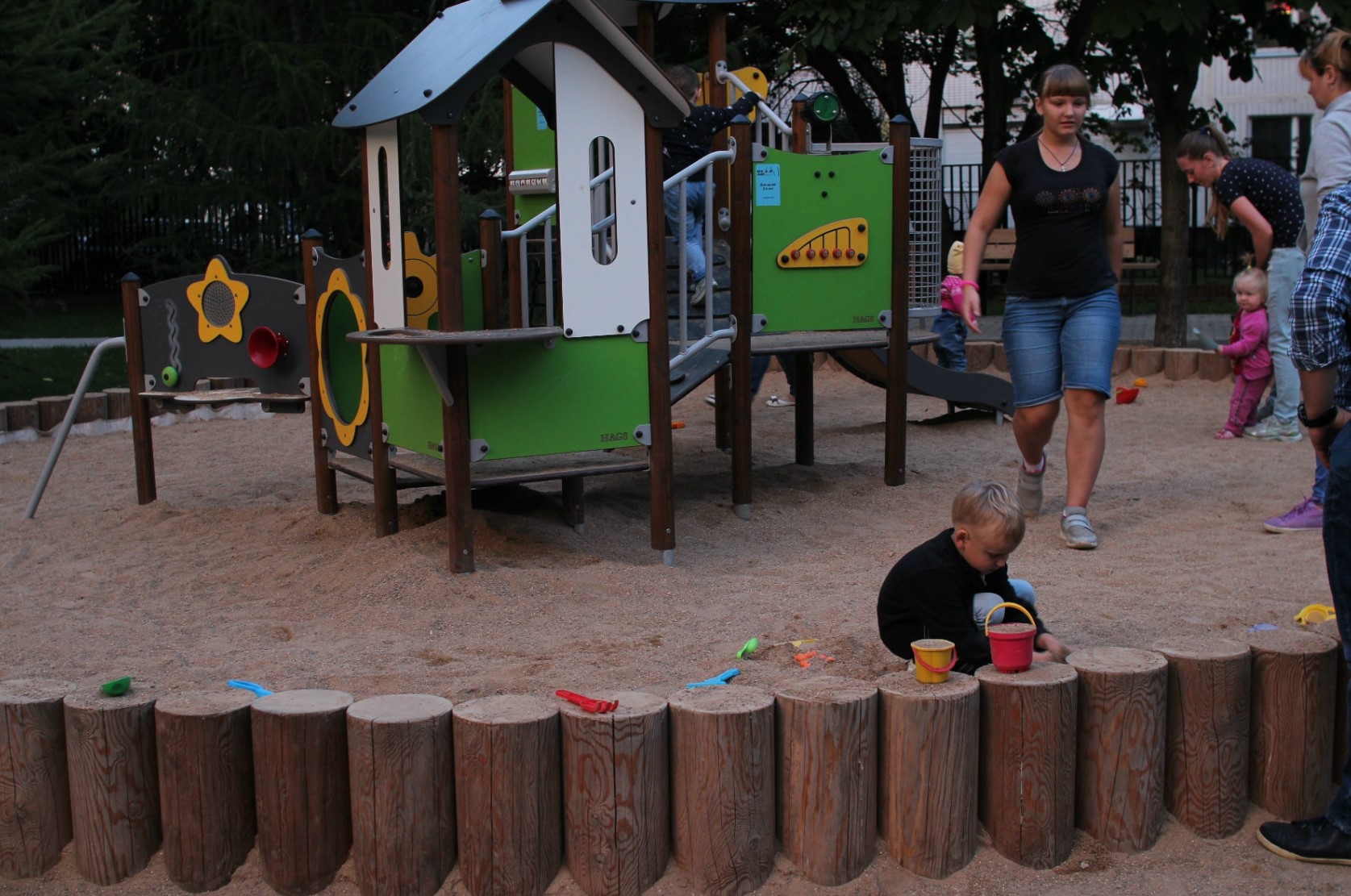 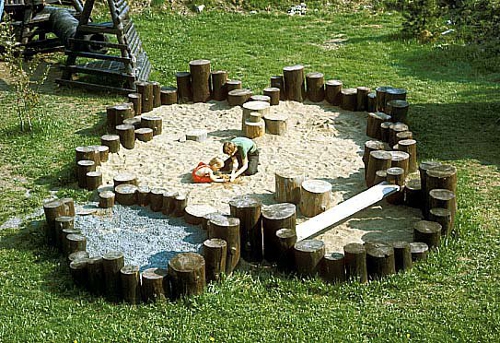 Детская игровая зона для младшего возраста
Визуальные аналоги
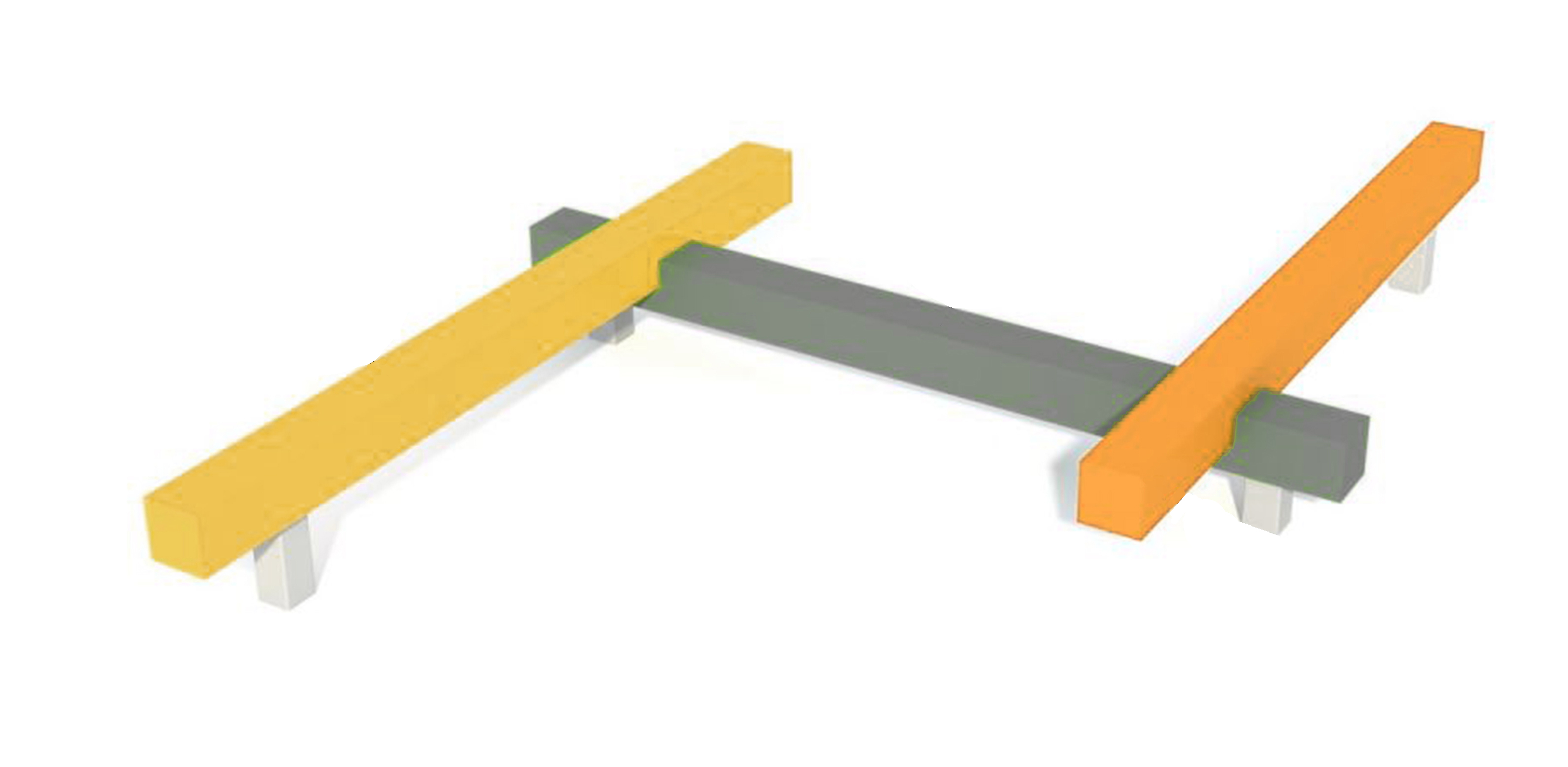 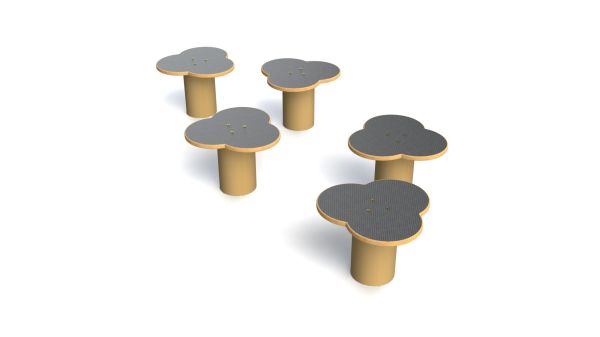 Пр.Тореза, 38/6
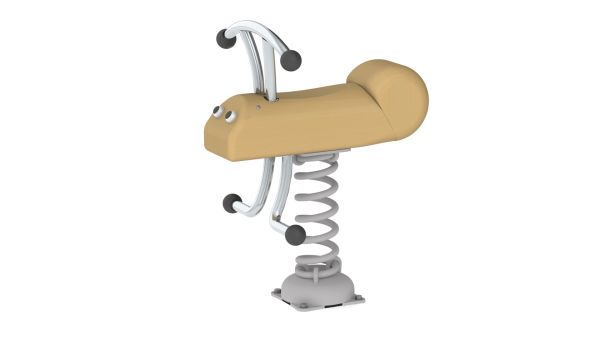 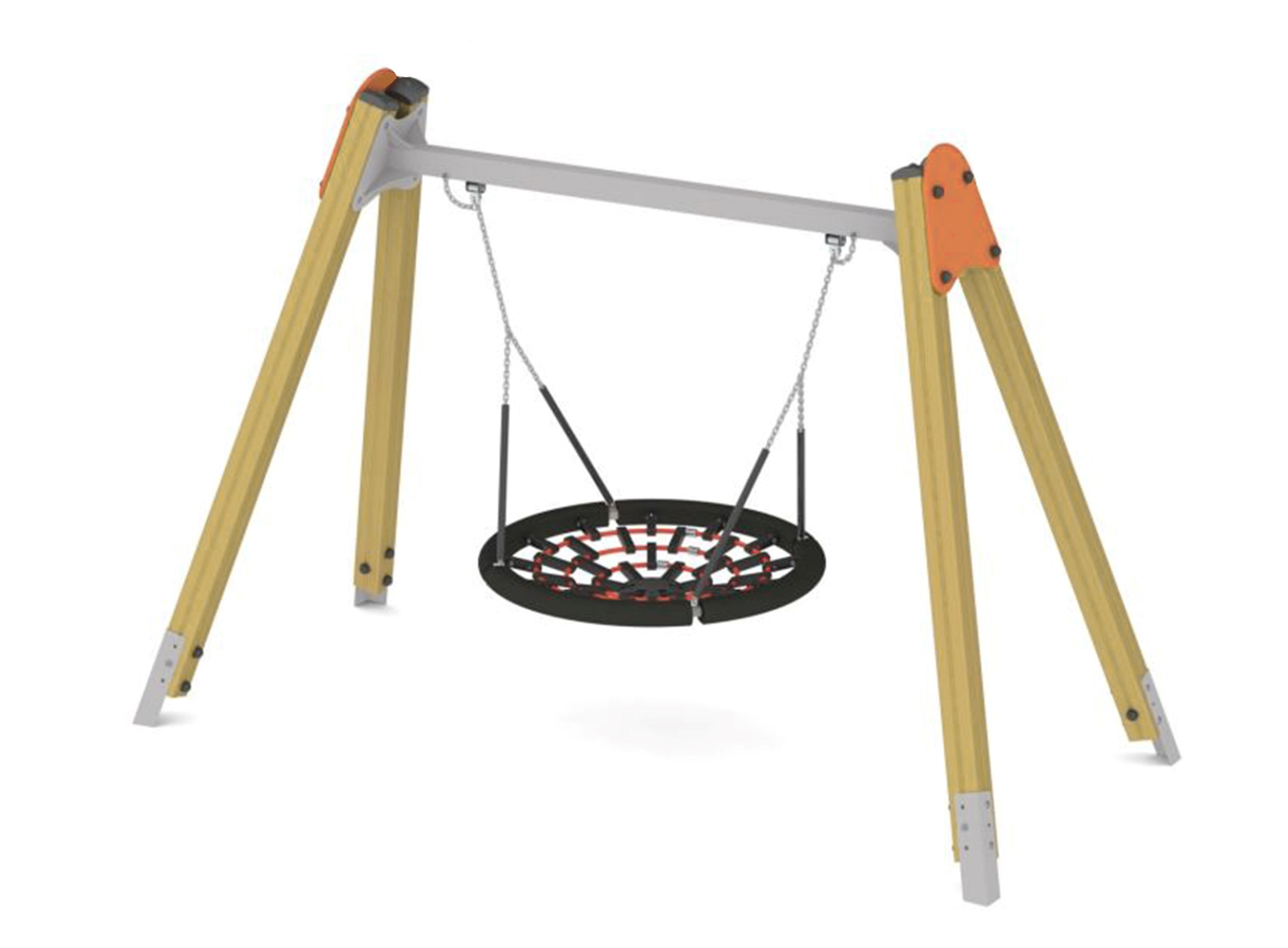 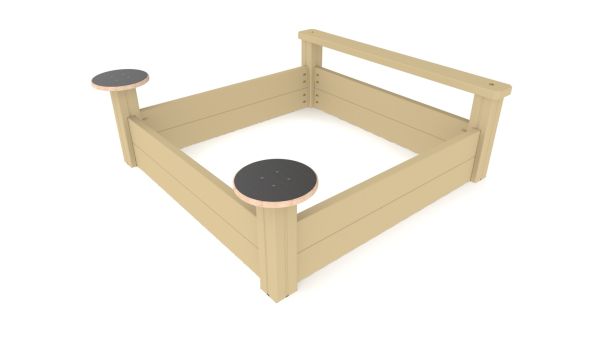 Детская игровая зона для младшего возраста
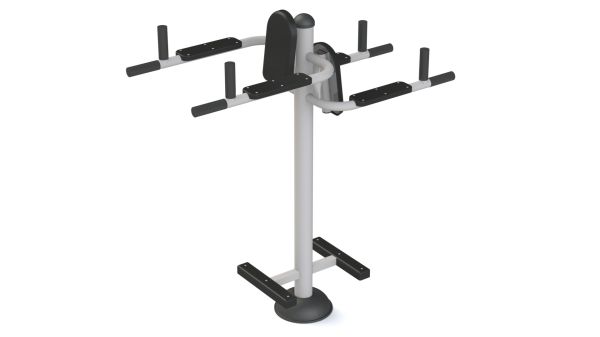 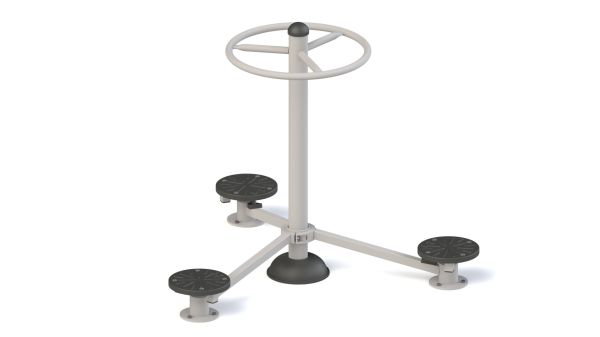 Пр.Тореза, 38/6
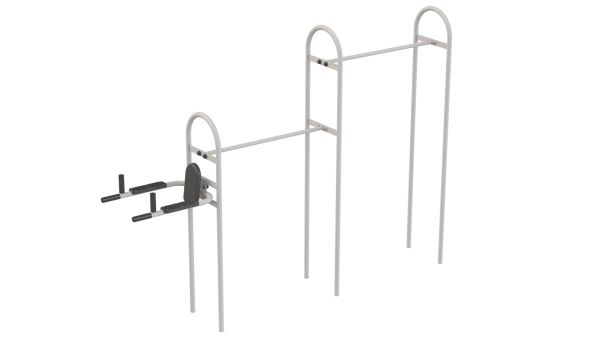 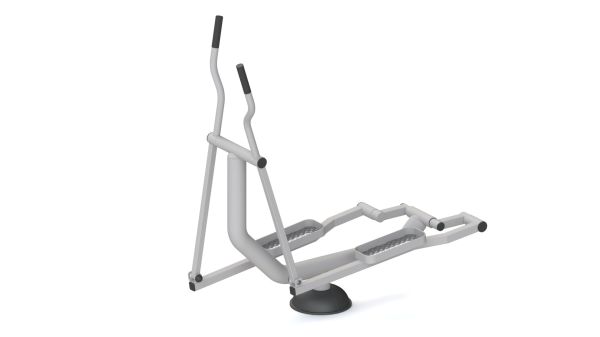 Тренажеры и турники
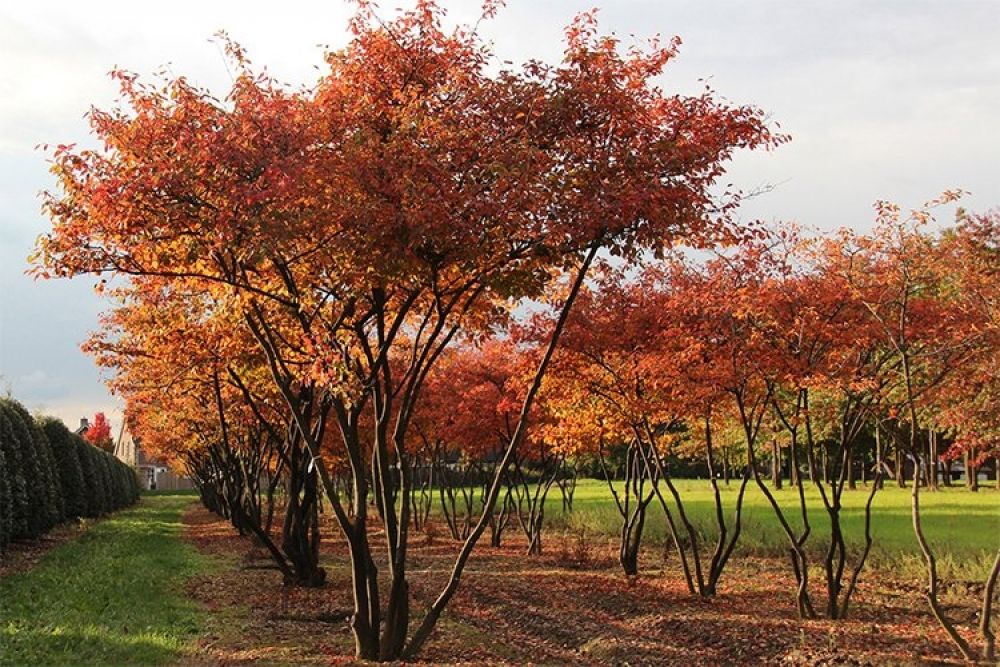 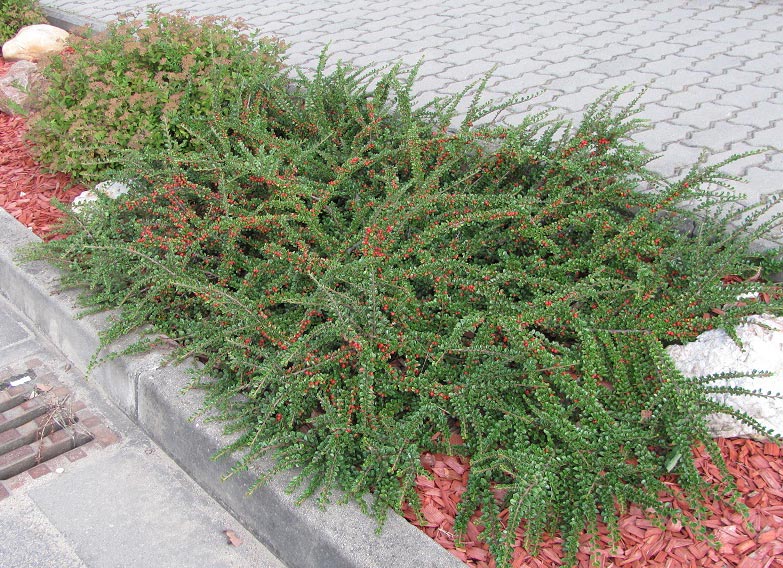 Пр.Тореза, 38/6Озеленение
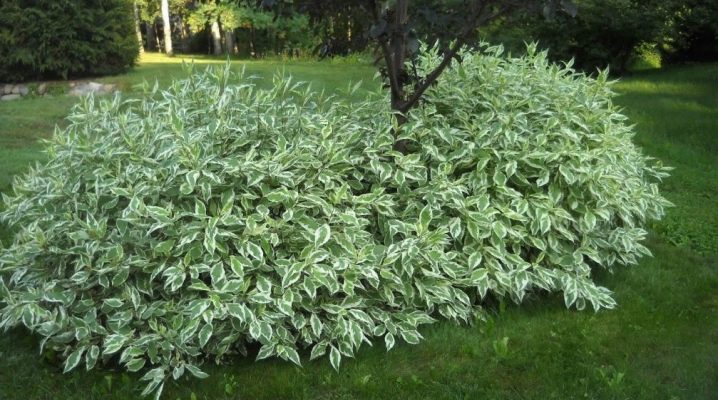 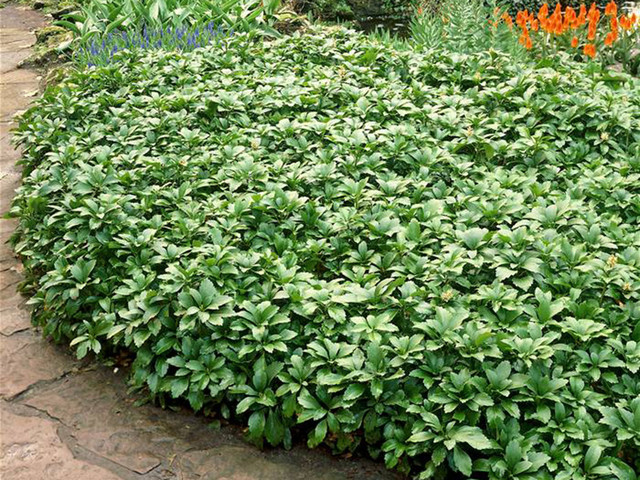 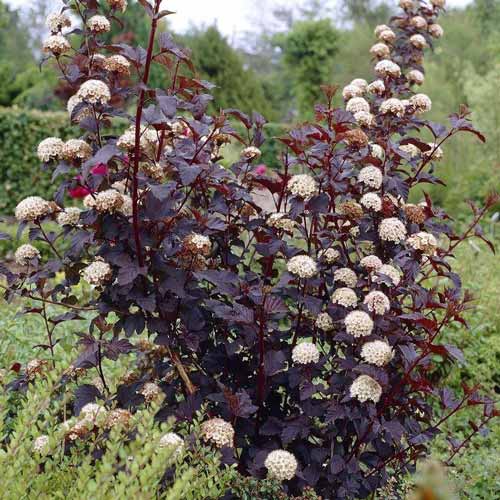 Восстановление среднего яруса – посадка декоративных кустарников
Восстановление нижнего яруса – посадка почвопокровных растений
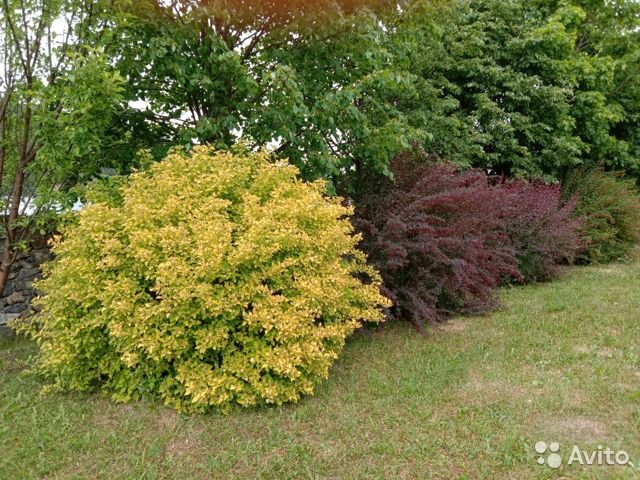 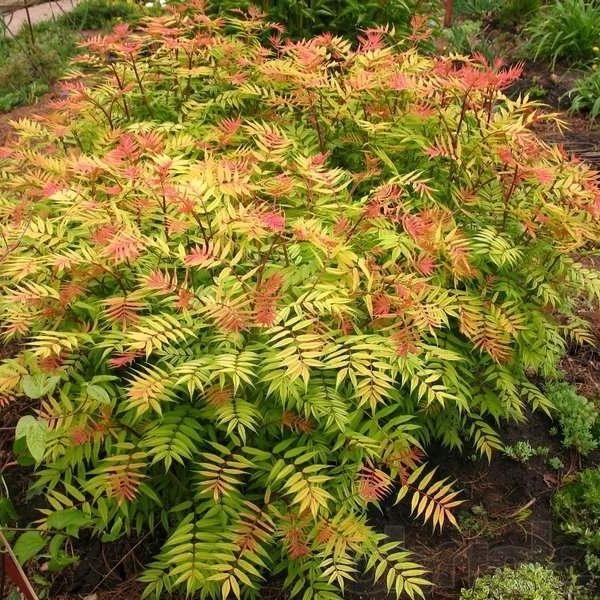 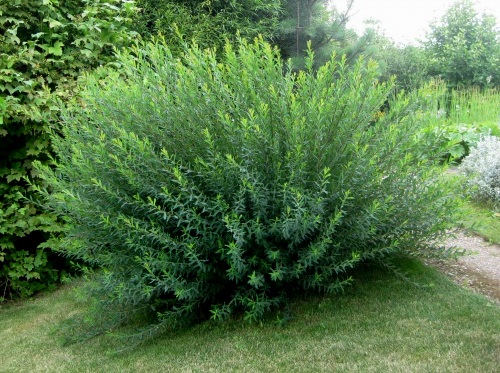 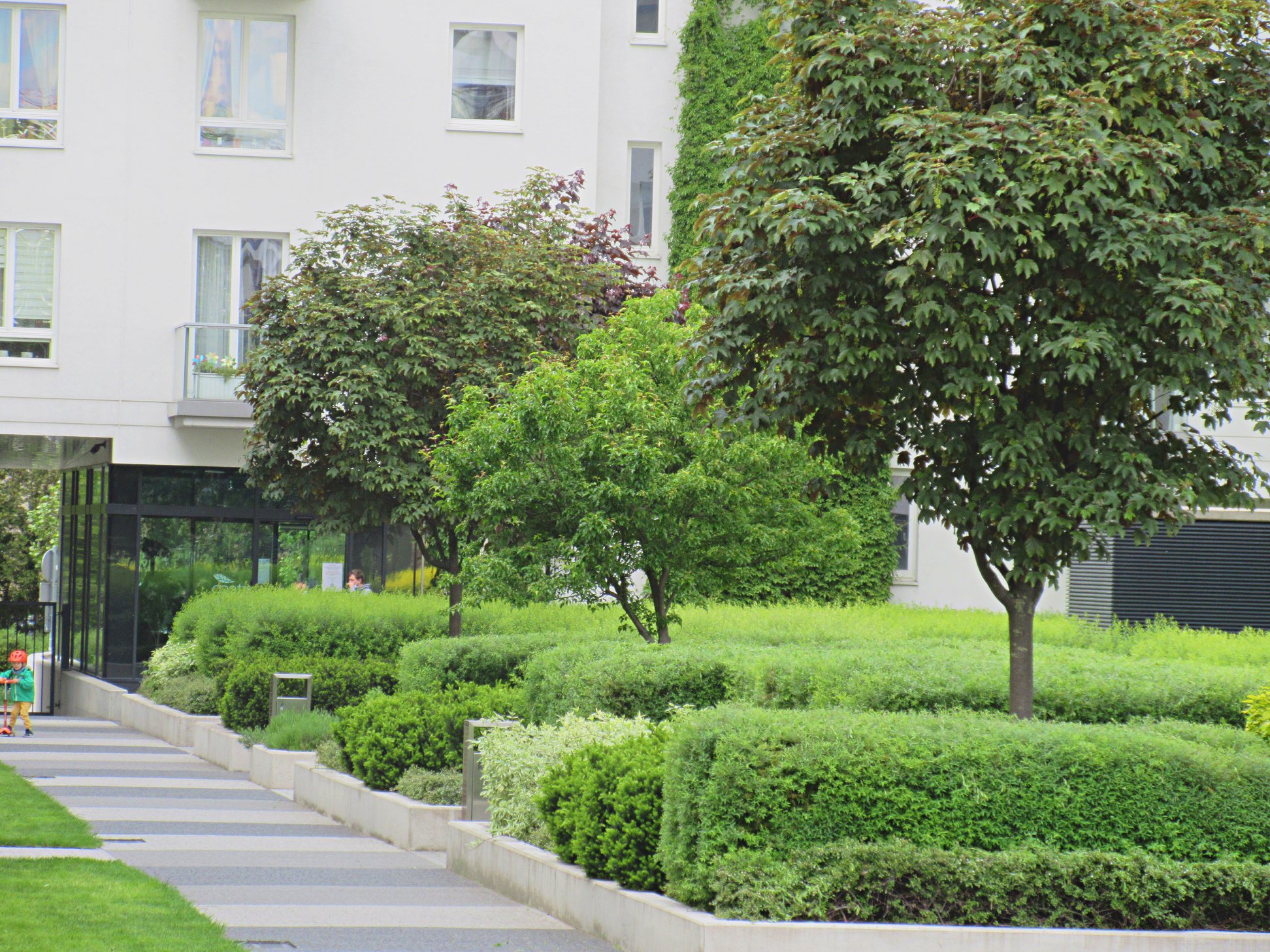 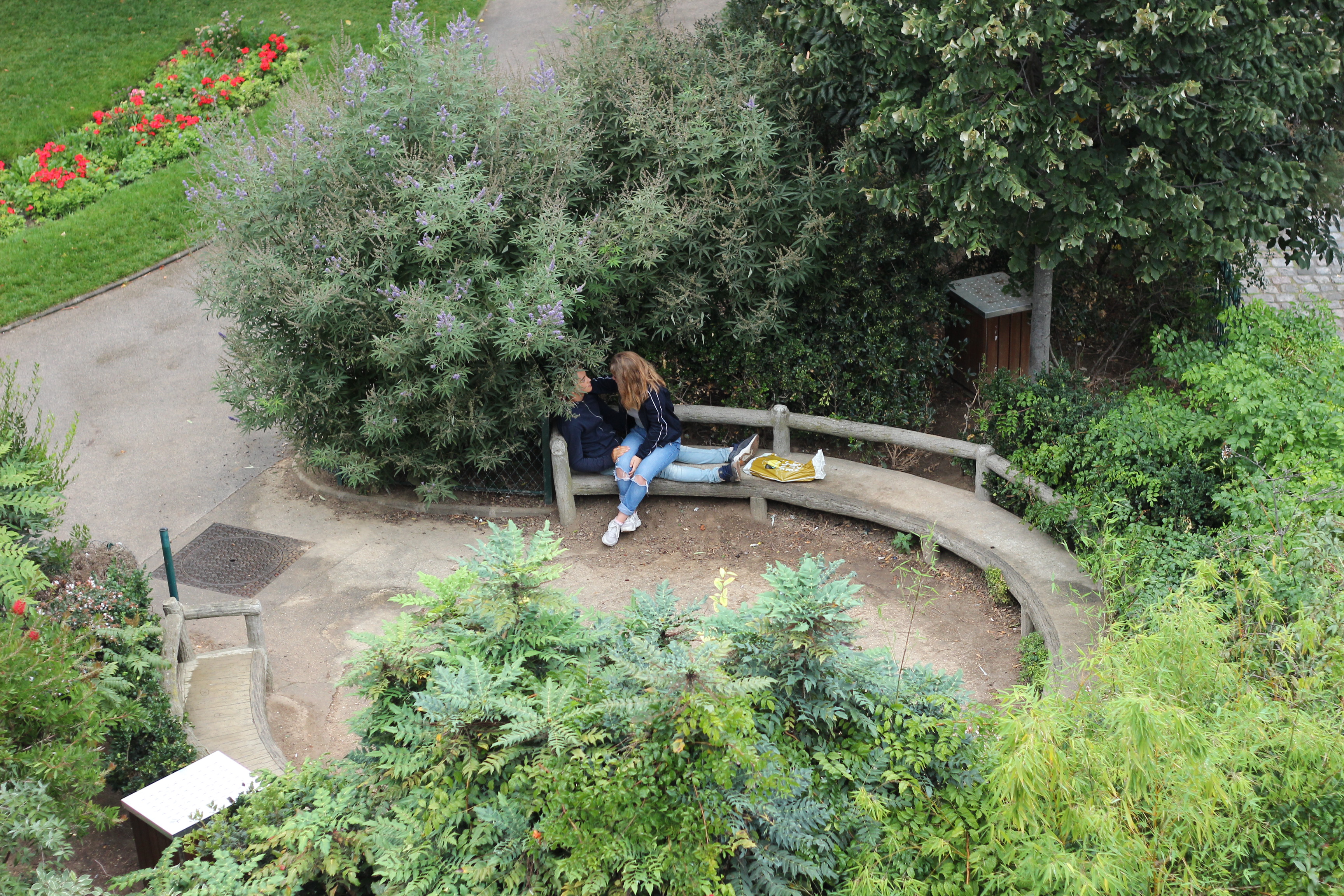 Пр.Тореза, 38/6
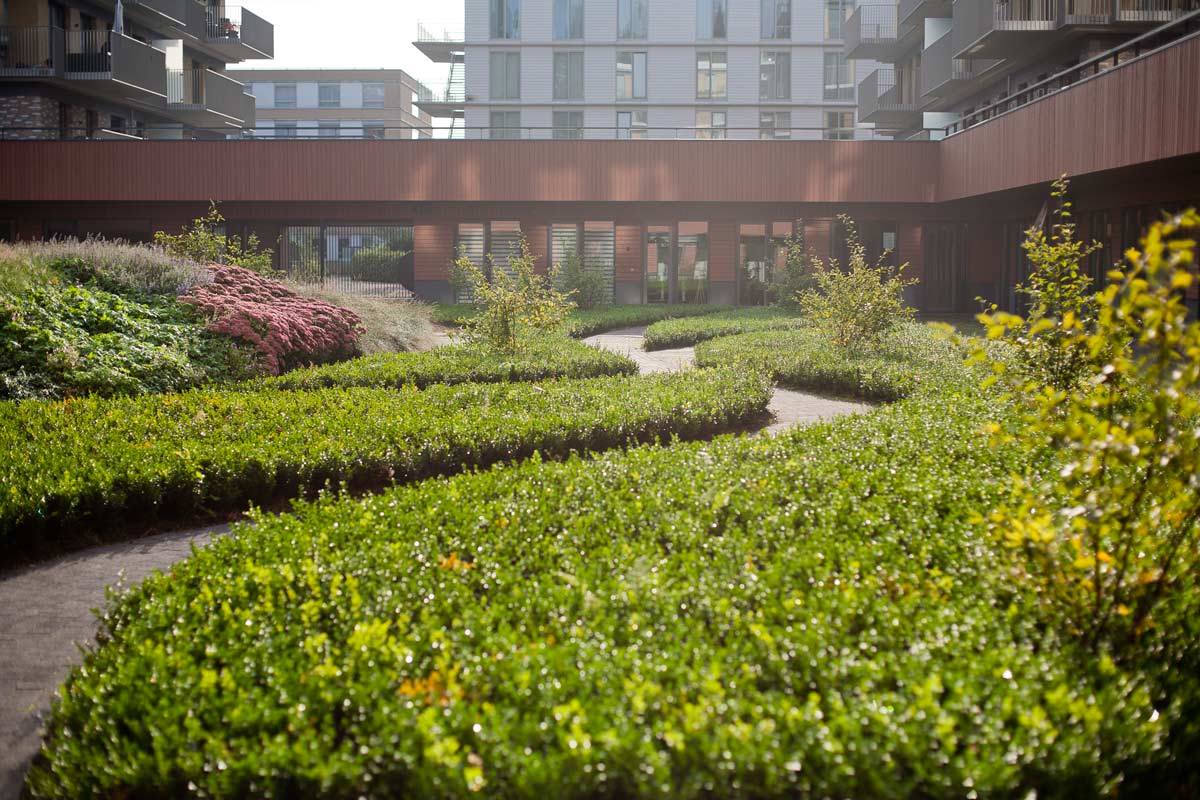